Наставничество.
Опыт предприятия АО «ПП «Русский хлеб»»
Цель наставничества.
[Speaker Notes: Метод]
Модель обучения на предприятии и роль наставничества в процессе обучения.
Первичное обучение
Базовое обучение
Наставничество
Цель наставника – обучение нестандартным ситуациям
Кто является наставником.
Школа наставников
Наставник
Навык
Этика!!!
Матрица компетенций
Оценка 360
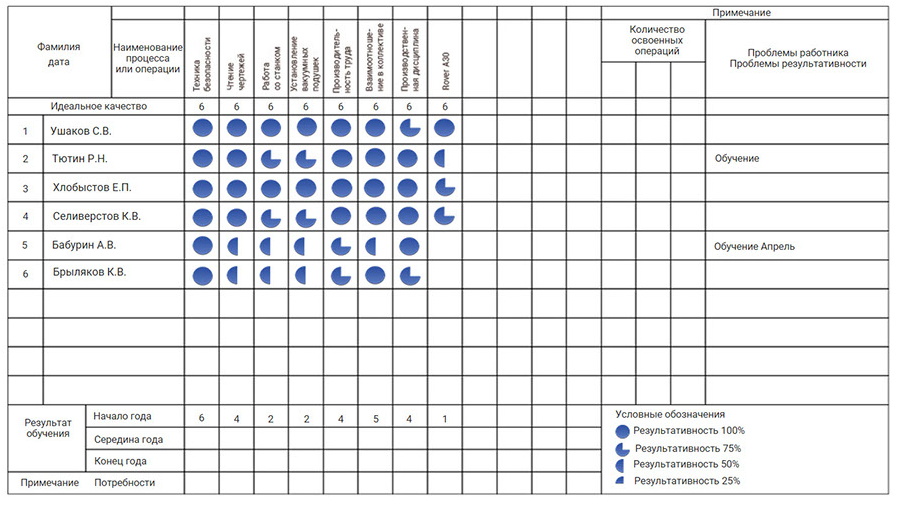 Непосредственный руководитель
Коллеги
Сервисные службы
Отдел обучения
Виды наставничества в зависимости от цеха
Вид работ в зависимости от командности
Интенсивность цеха – количество технологических простоев
Разные цеха имеют разные системы наставничества
Разные системы мотивации
Эффекты наставничества